ДАН ЗДРАВЕ ХРАНЕ
Драгана ДИМИТРИЈЕВИЋ
Душица ВИТОРОВИЋ
Милица САВИЋ
Александра МАРКОВИЋ

ОШ “Васа Пелагић” Падеж - Крвавица
Дан здраве хране
Манифестација “Дан здраве хране” је одржана 
9. октобра 2015. године у Дому културе у Крвавици
Дан здраве хране
Школа “Васа Пелагић” учествује у обележавању 
Дана здраве хране већ 15 година,
 од самог почетка манифестације коју је покренуо 
Завод за јавно здравље Крушевац. 

По трећи пут ове године 
домаћин је било издвојено одељење у Крвавици.
Циљ манифестације
Развијање позитивних навика у исхрани код ученика и родитеља;

Развијање свести о значају здраве исхране;

Развијање правилног односа према очувању здравља;
Организатори и учесници:
Ученици од 1. до 4. разреда,
Полазници вртића,
Родитељи,
Мештани Крвавице,
Завод за јавно здравље Крушевац,
КУД “Чарапанка” из Крвавице,
Радници школе у Крвавици;
Активности:
Изложба јесењих плодова,

 Изложба народних рукотворина,

 Приредба,

 Дегустација изложене здраве хране;
Јелена и Александра дочекују госте
ИЗЛОЖБА
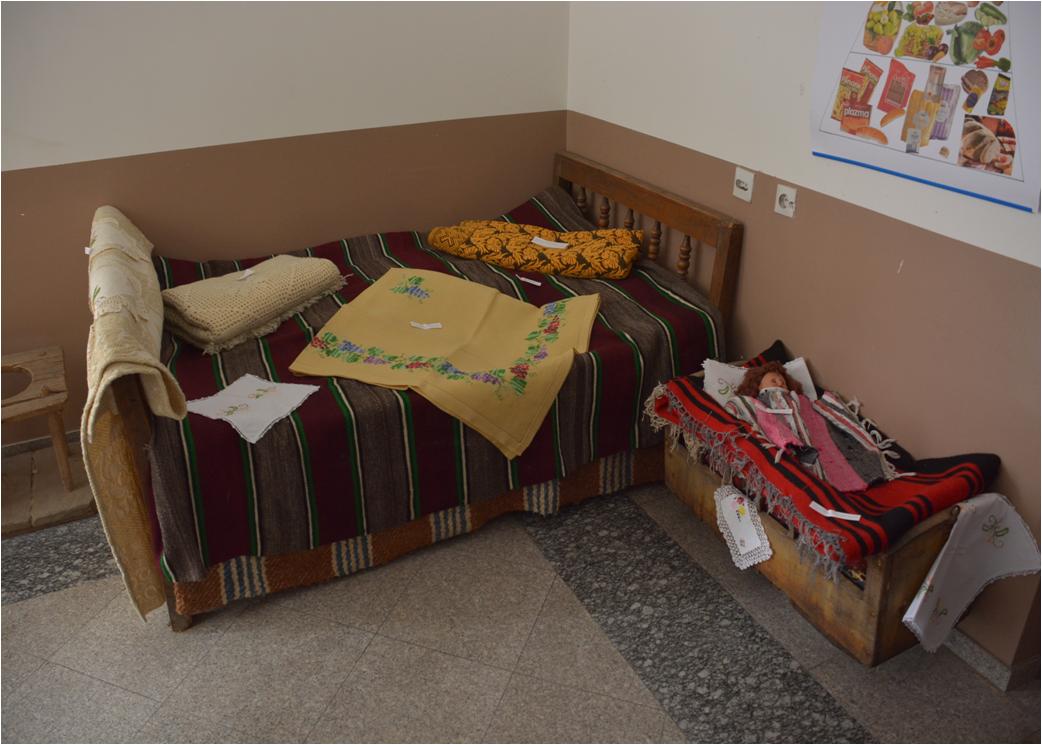 Изложба
Изложба
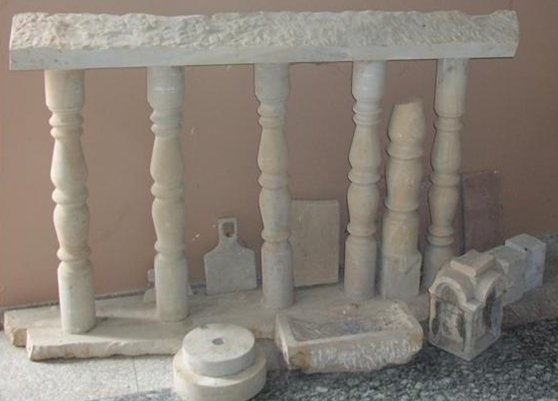 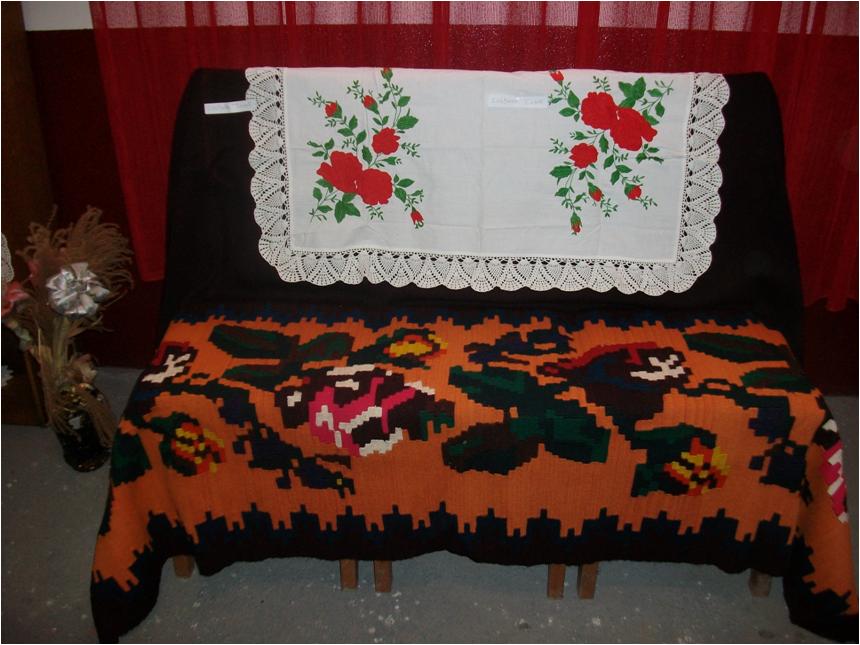 Изложба
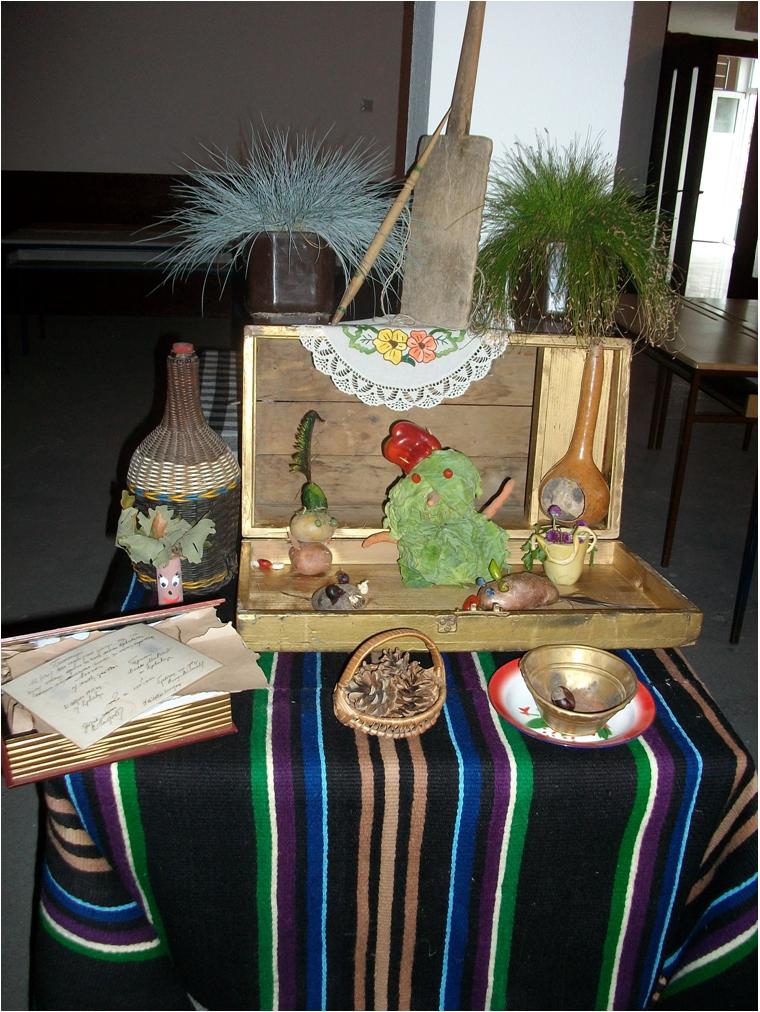 Изложба
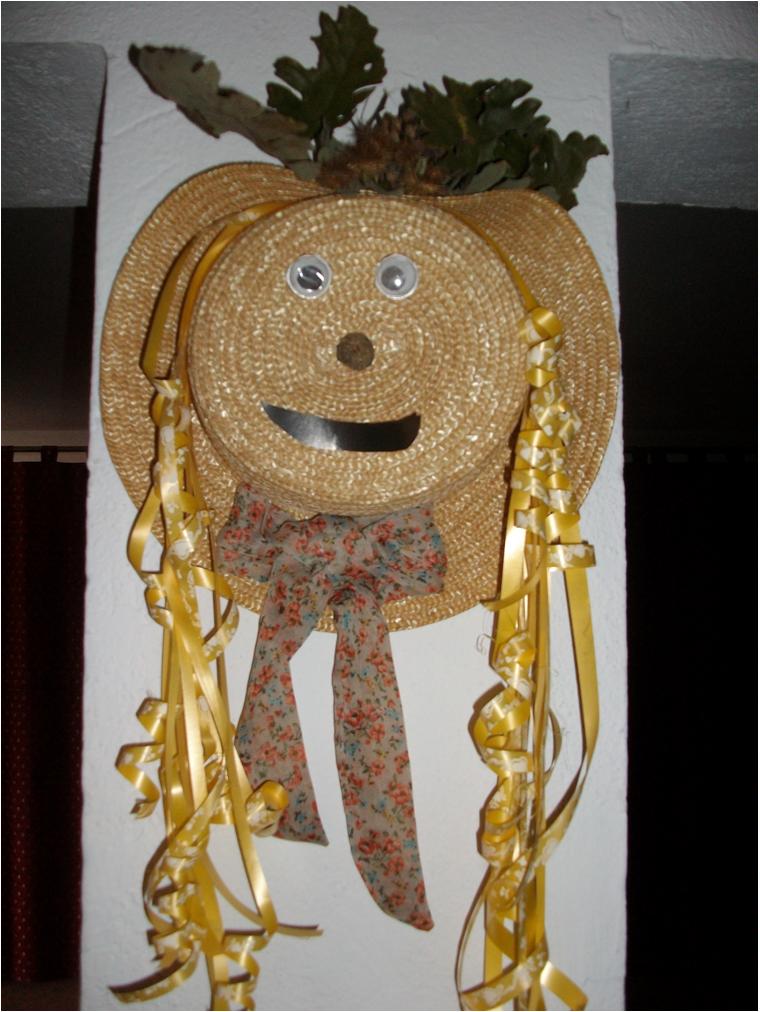 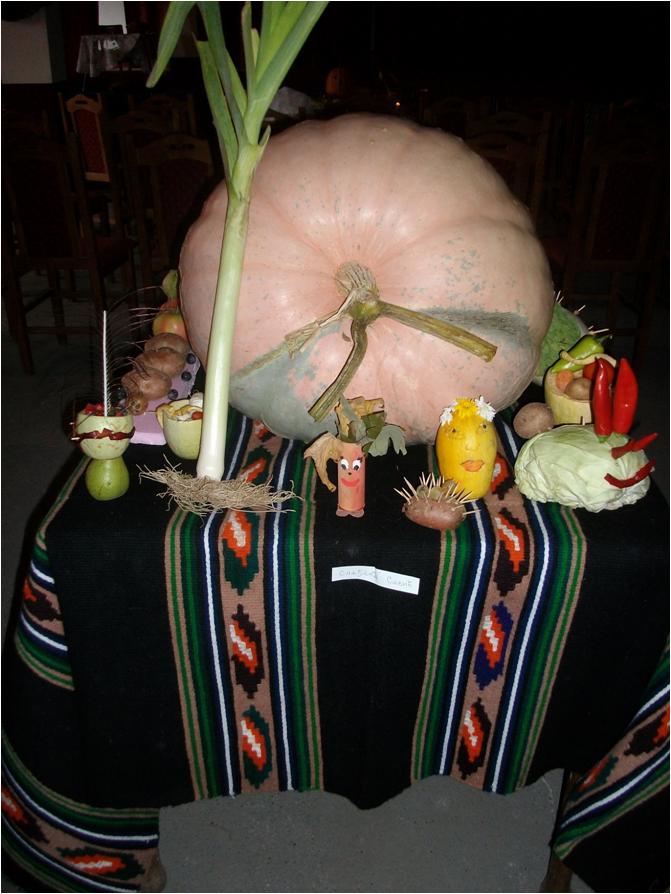 Изложба
баба ГОРИЦА и баба ВЕРА
ПРИРЕДБА
Нека прича ко шта хоће најбоље је јести воће!
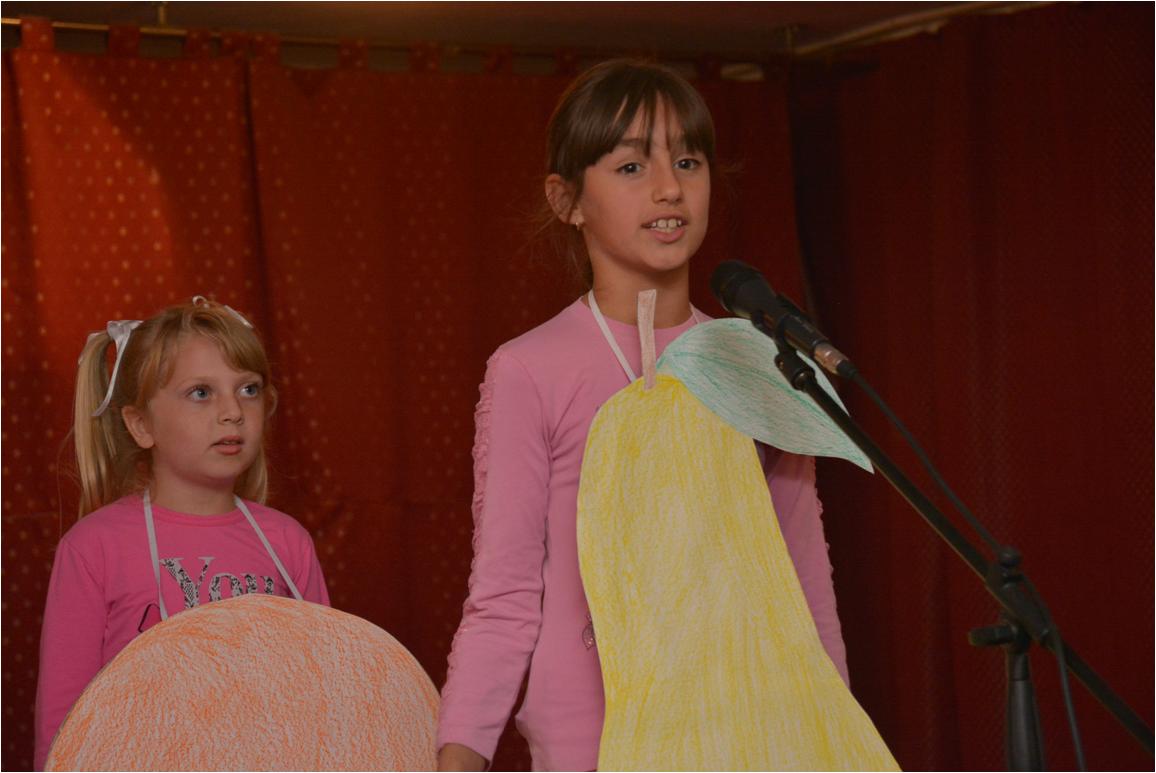 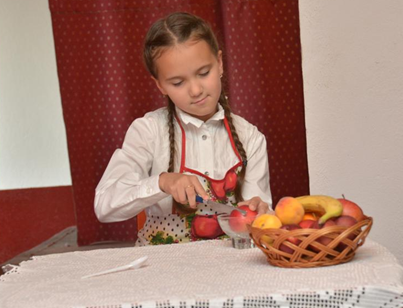 А тек воћну салату!
Не заборавите поврће!
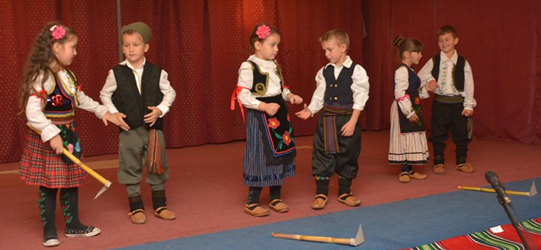 Предшколци су 
копали виноград!
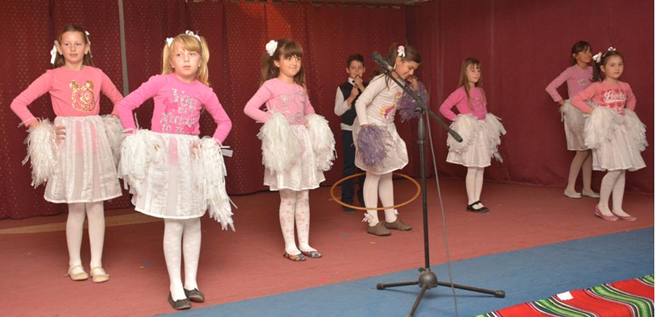 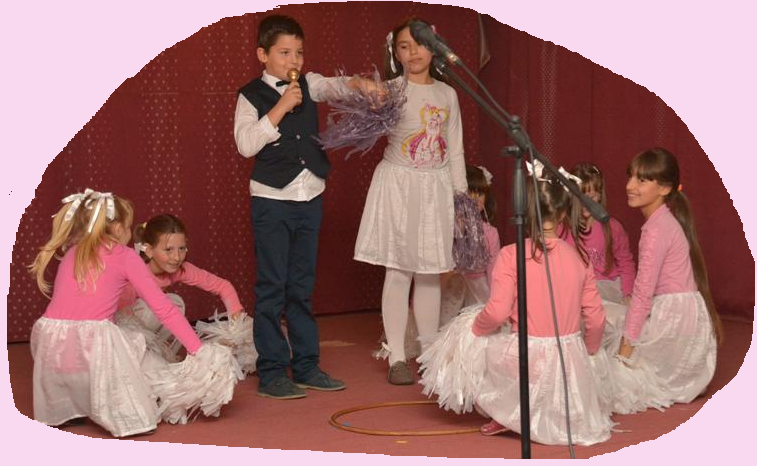 “Врти се врти, дебељуца”
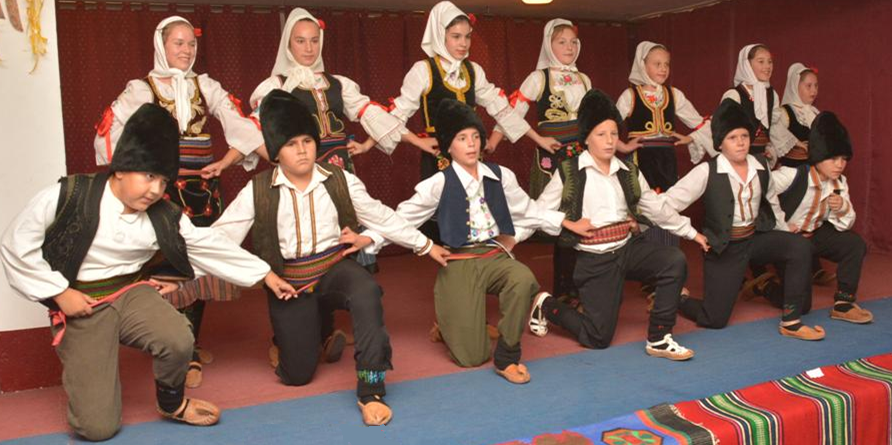 КУД “Чарапанка”из Крвавице
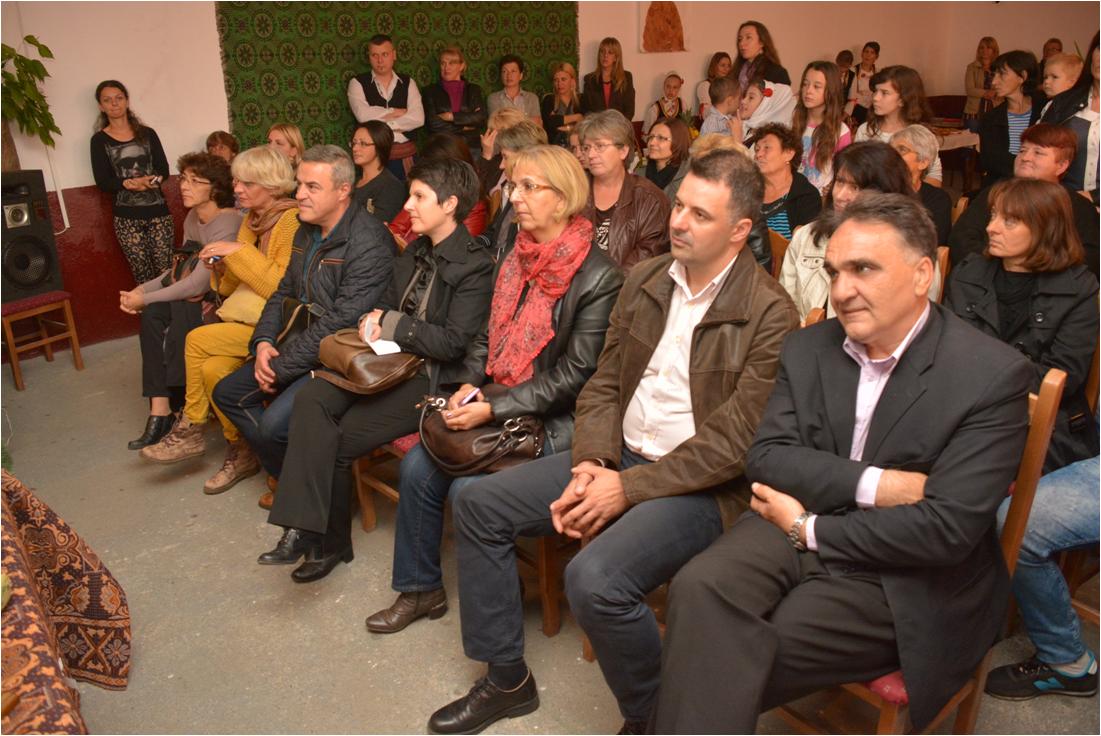 Публика
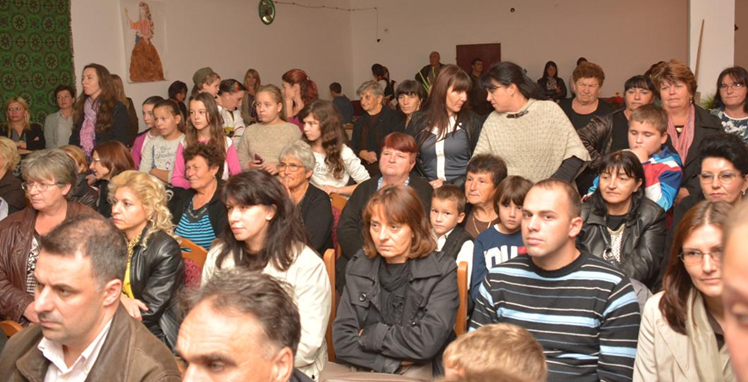 ЗДРАВА ХРАНА
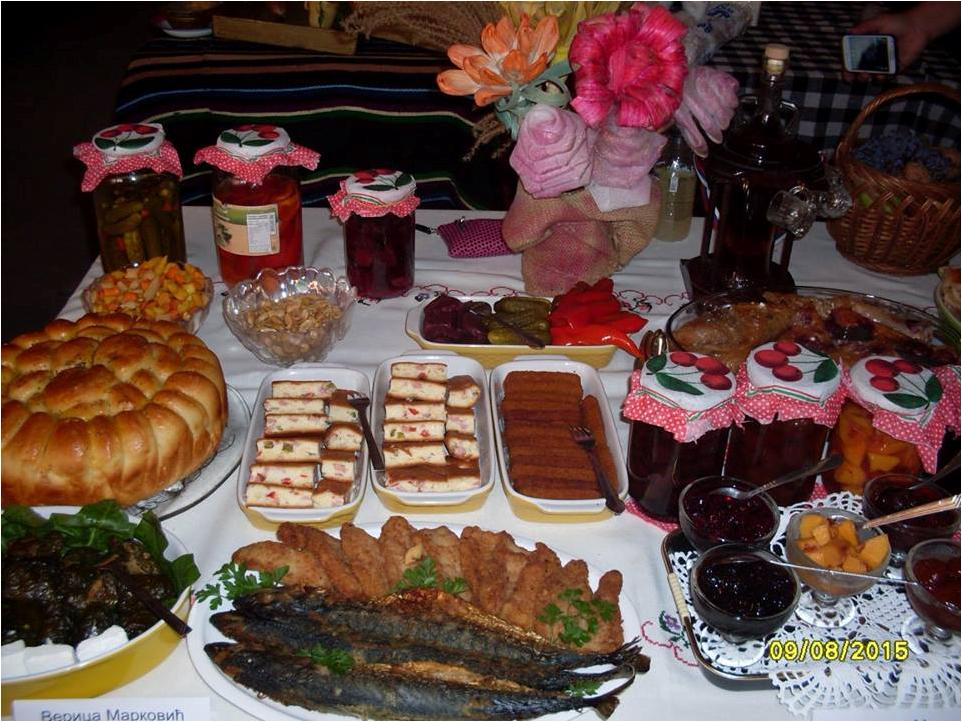 Укусно и здраво!
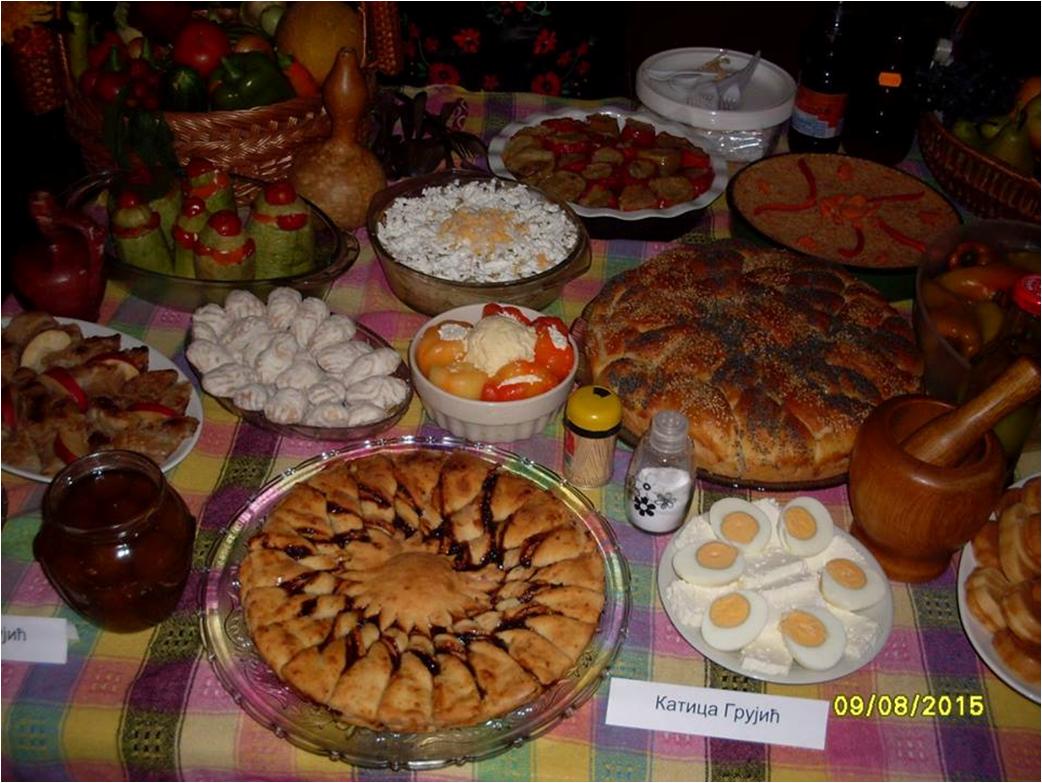 Укусно и здраво!
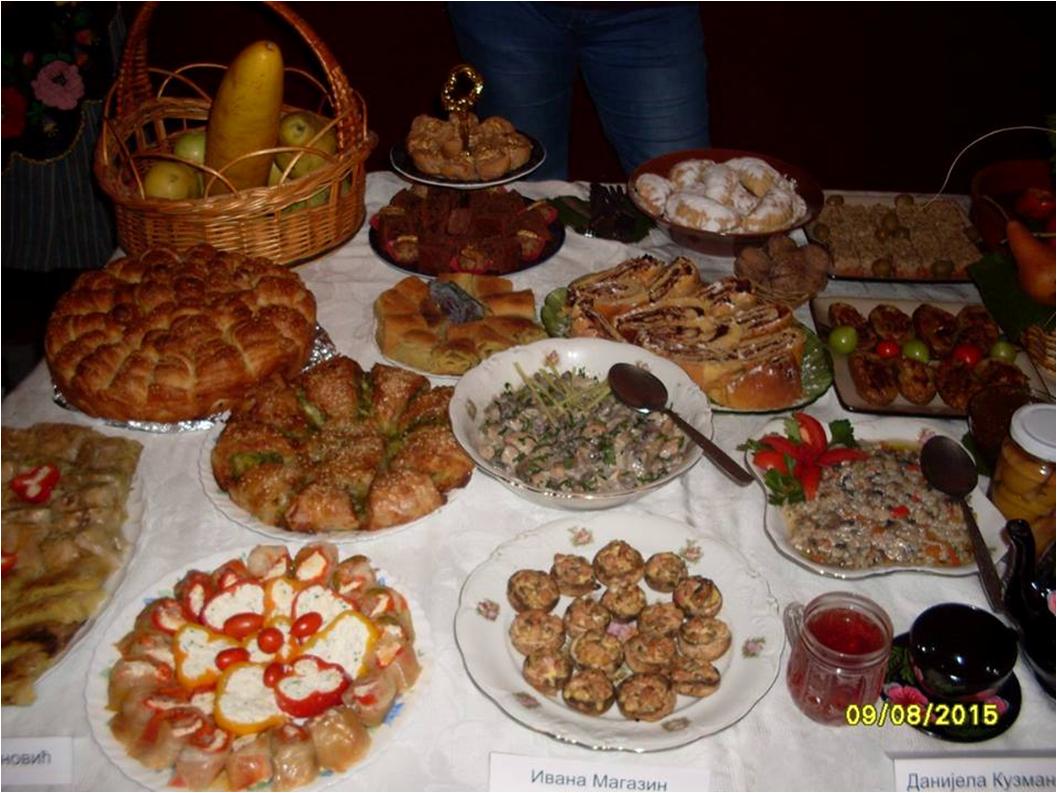 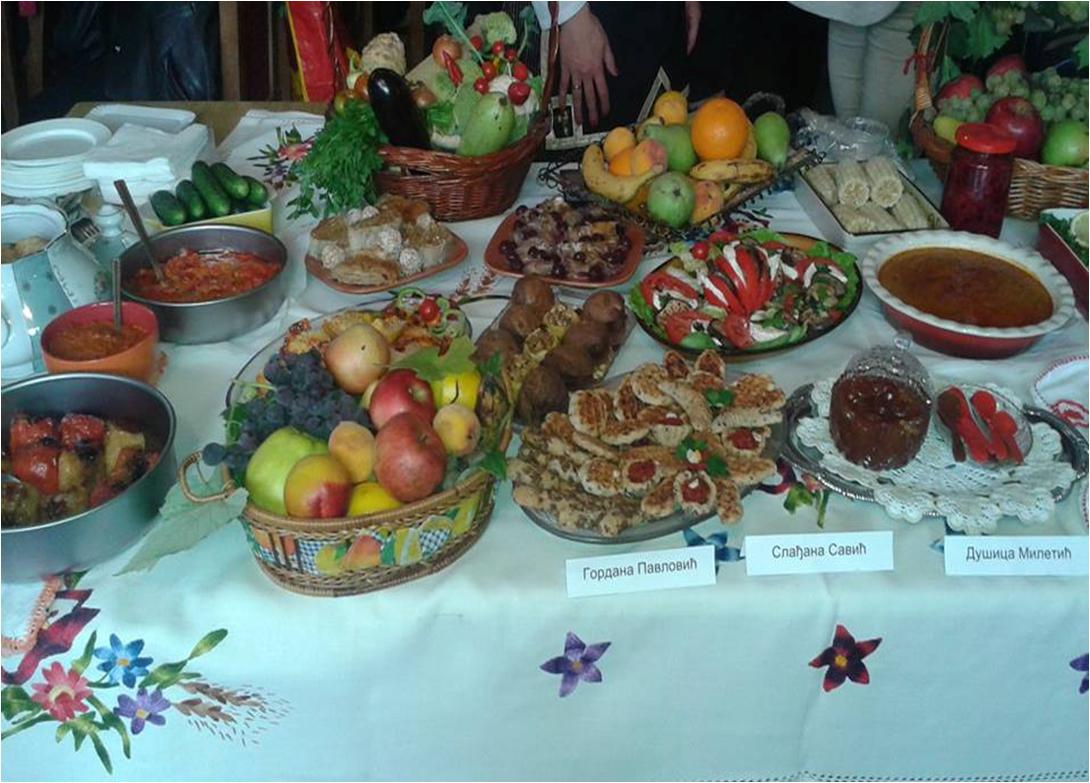 Укусно и здраво!
Дела вештих руку!
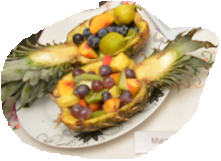 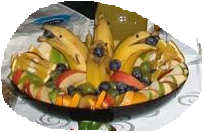 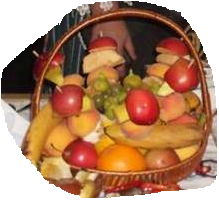 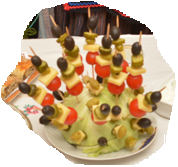 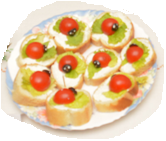 Веште и вредне домаћице!
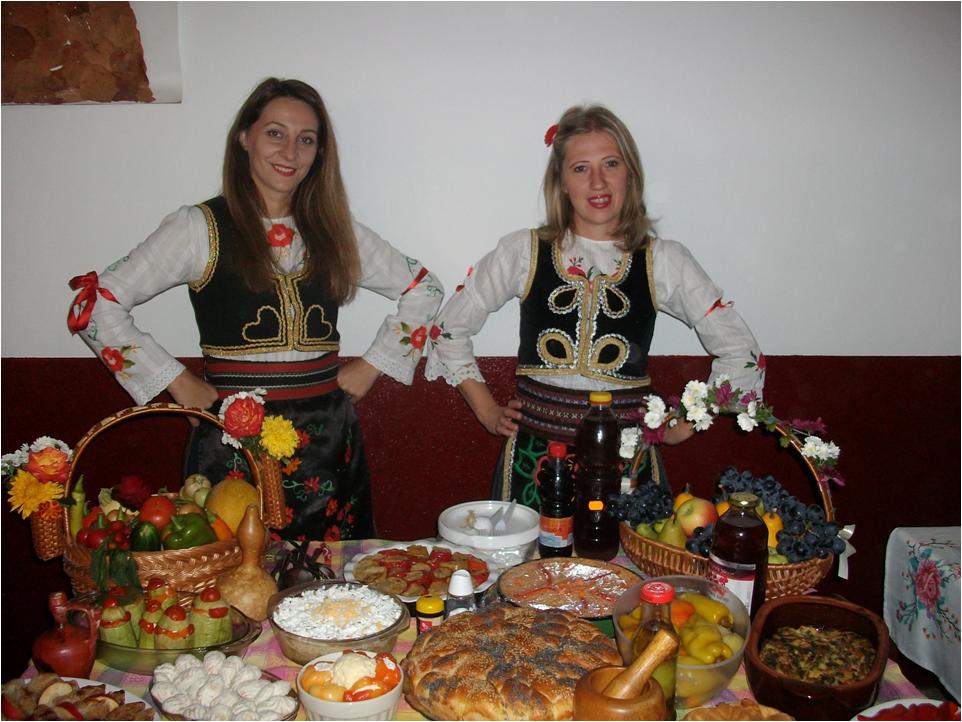 Веште и вредне домаћице!
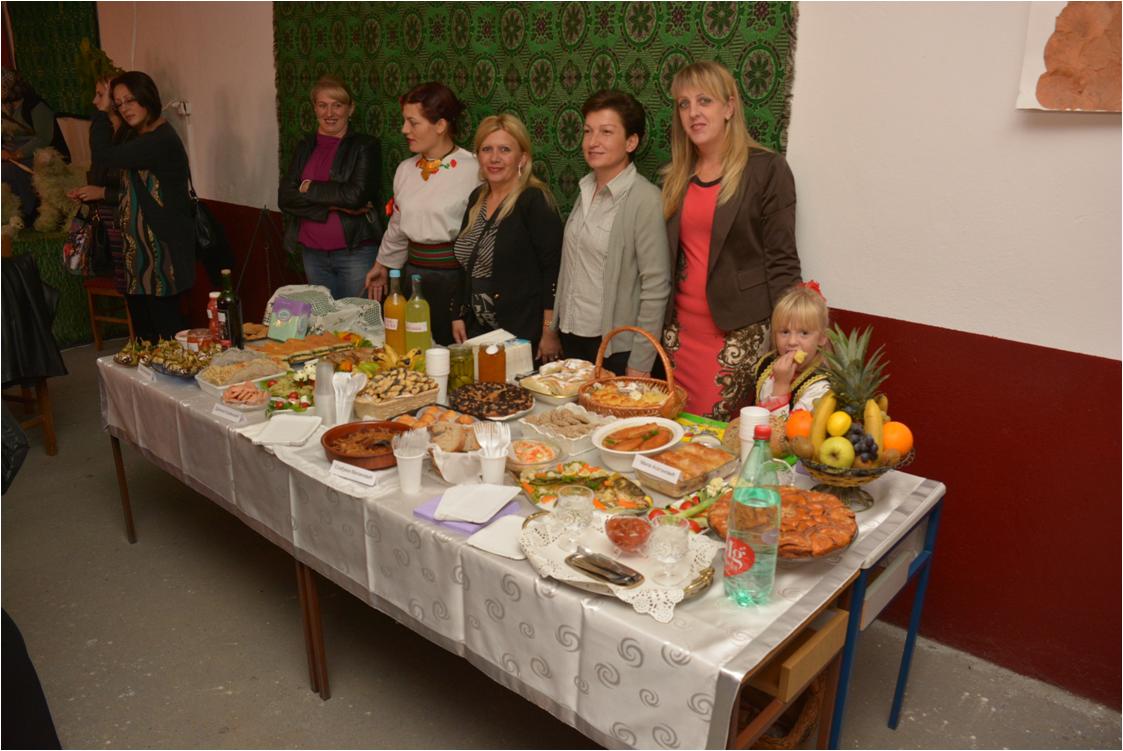 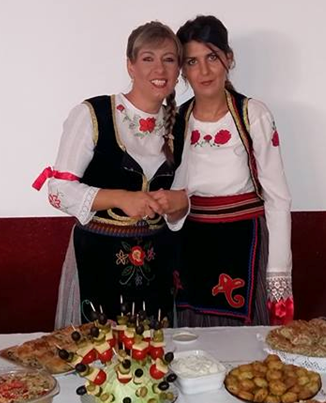 Веште и вредне домаћице!
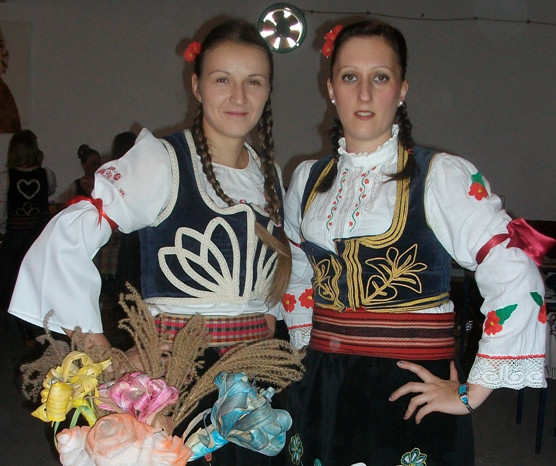 Веште и вредне домаћице!
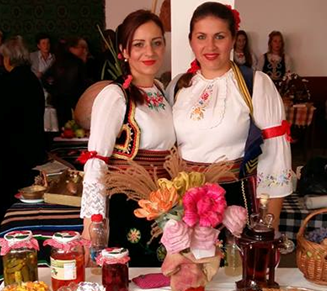 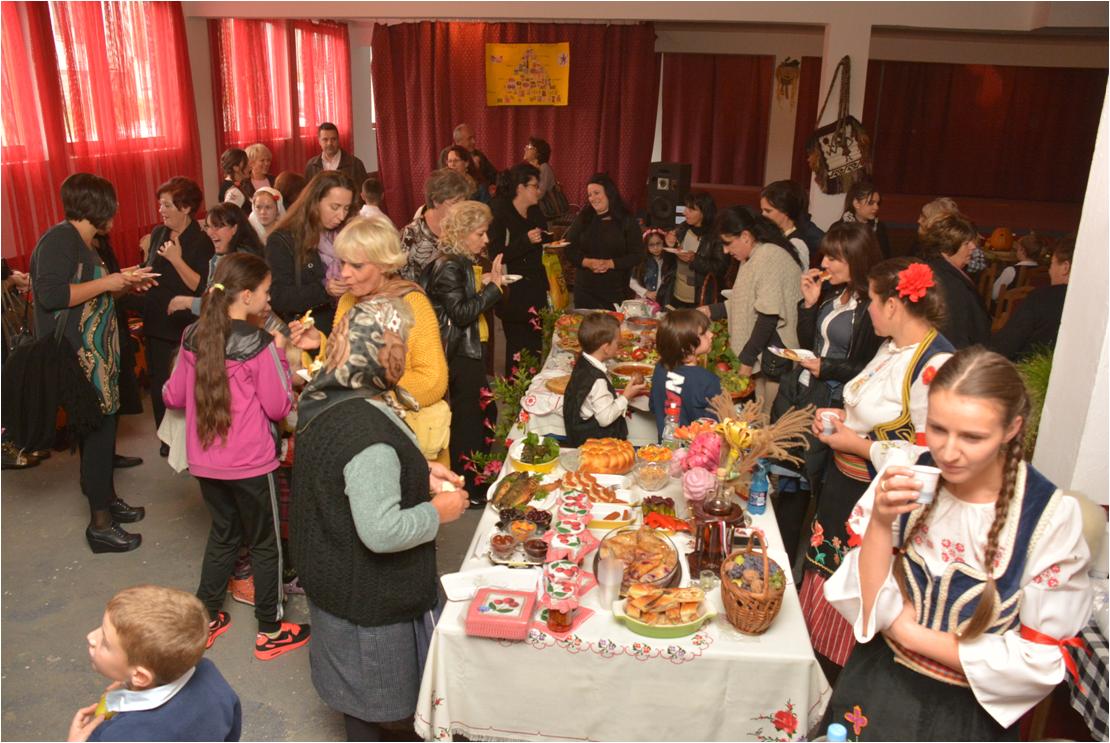 Дегустација!
Манифестацију је медијски испратилаТВ Крушевац
ЗАХВАЛНИЦА
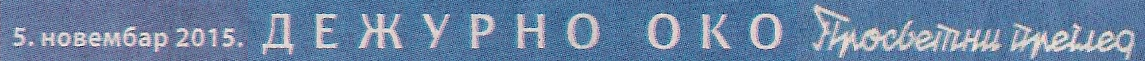 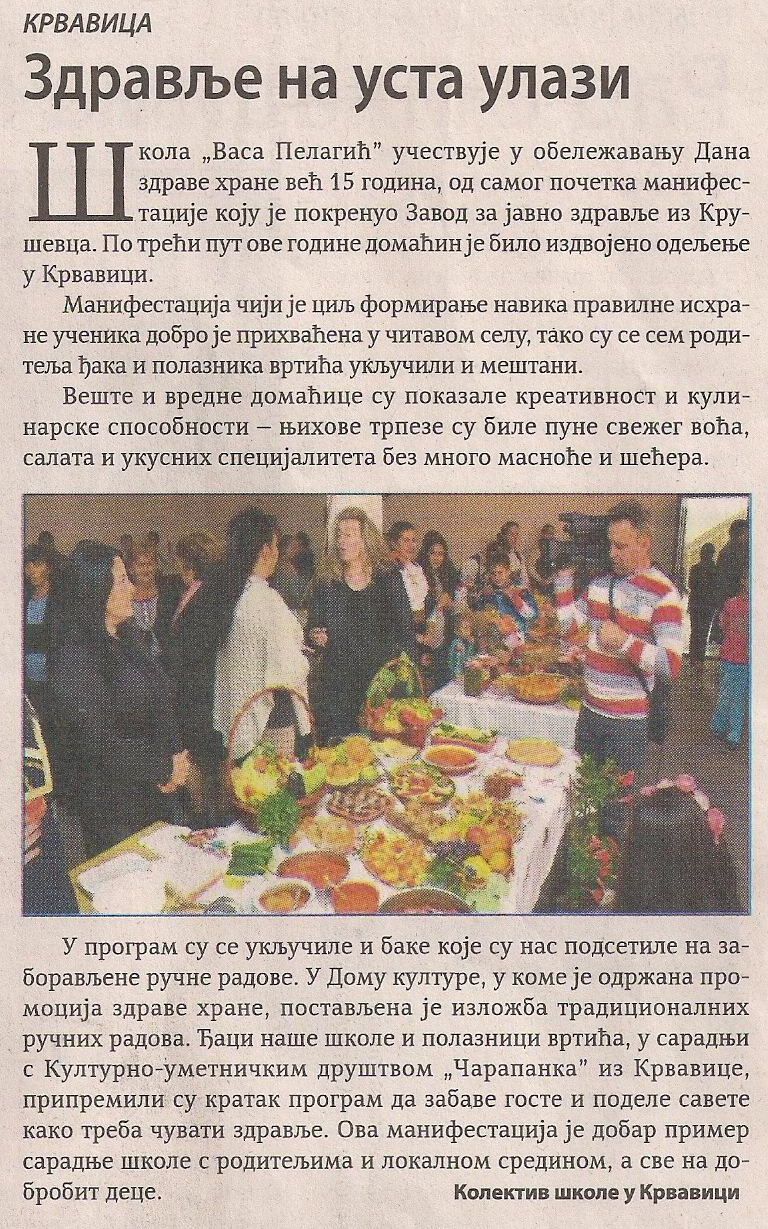 Колектив школе“Васа Пелагић”у Крвавици